АЗБУКА ПОБЕДЫ
«Оружие Победы: 
военно-морской флот,
военно-воздушная авиация»
Составители:
Алимушкина Наталья Илдусовна,
заведующая библиотекой, учитель;
Сурикова Диана Анатольевна, зам. директора по ВР;
                 Мишина Нина Викторовна, кл.рук. 7 кл. «А»,
Зайцева Вера Викторовна, кл.рук. 7 кл. «Б»,
Горбунова Юлия Васильевна, кл.рук. 7 кл. «В»,
Комкова Алена Игоревна, кл.рук. 7 кл. «Г»,

МБОУ СОШ №6
г.Сасово, 2020 г.
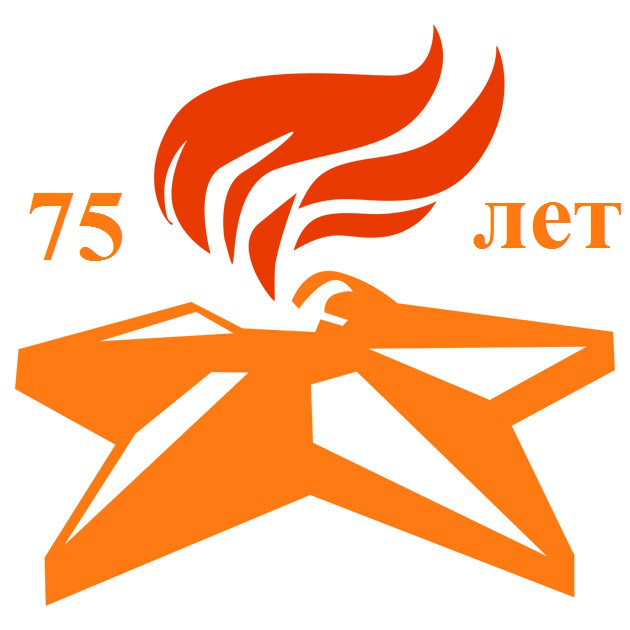 АЗБУКА ПОБЕДЫ
«Оружие Победы: 
военно-морской флот,
военно-воздушная авиация»
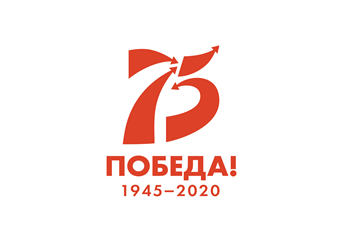 7 «А» класс
Корабли      военно-морского флота
1
2
1. Охотник за подводными
         лодками типа «МО-4»

2.Тральщик

3. Эскадренный миноносец           
        «Гневный»

4. Торпедный катер типа 
         «Г-5»

5. Крейсер «Киров»

6. Подводная лодка 
         типа «Щ»

7. Линейный корабль  
       «Октябрьская революция»
3
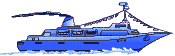 4
5
6
7
Линейный корабль "Марат"
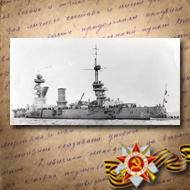 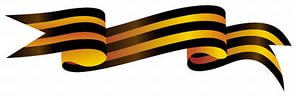 В 4 часа 22 июня 1941 года звонки колоколов громкого боя разбудили экипаж корабля. К Кронштадту со стороны моря приближались неопознанные самолеты. Так началась для "Марата" война с германским фашизмом. А уже следующей ночью линкор первым на Балтике открыл боевой счет, сбив два самолета.
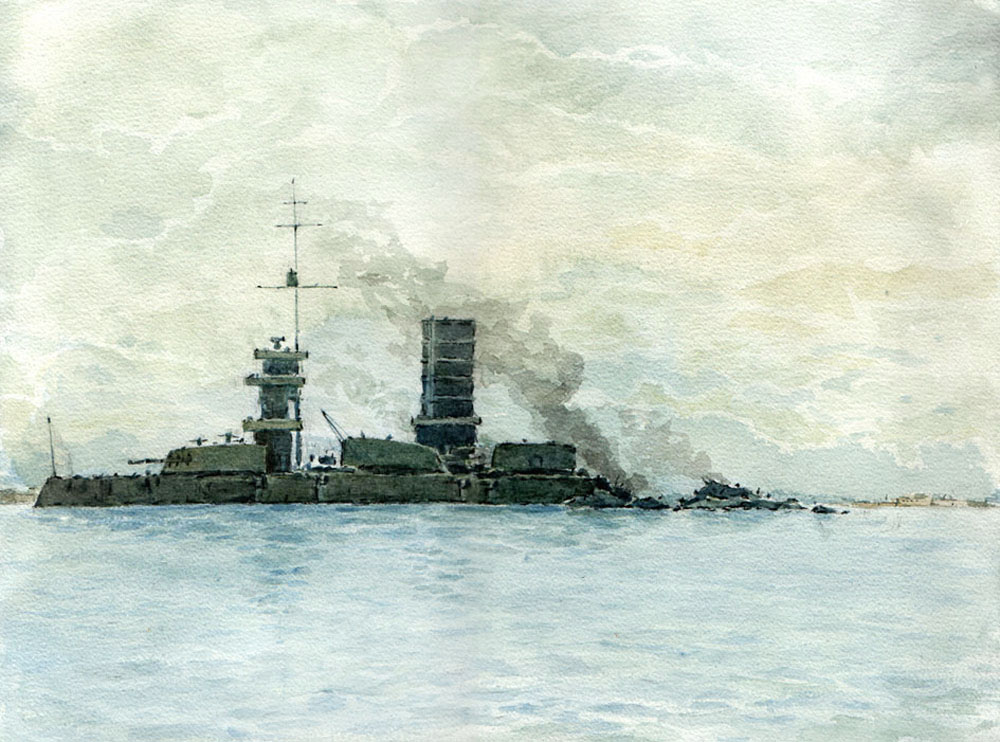 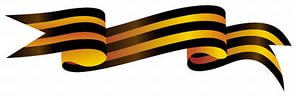 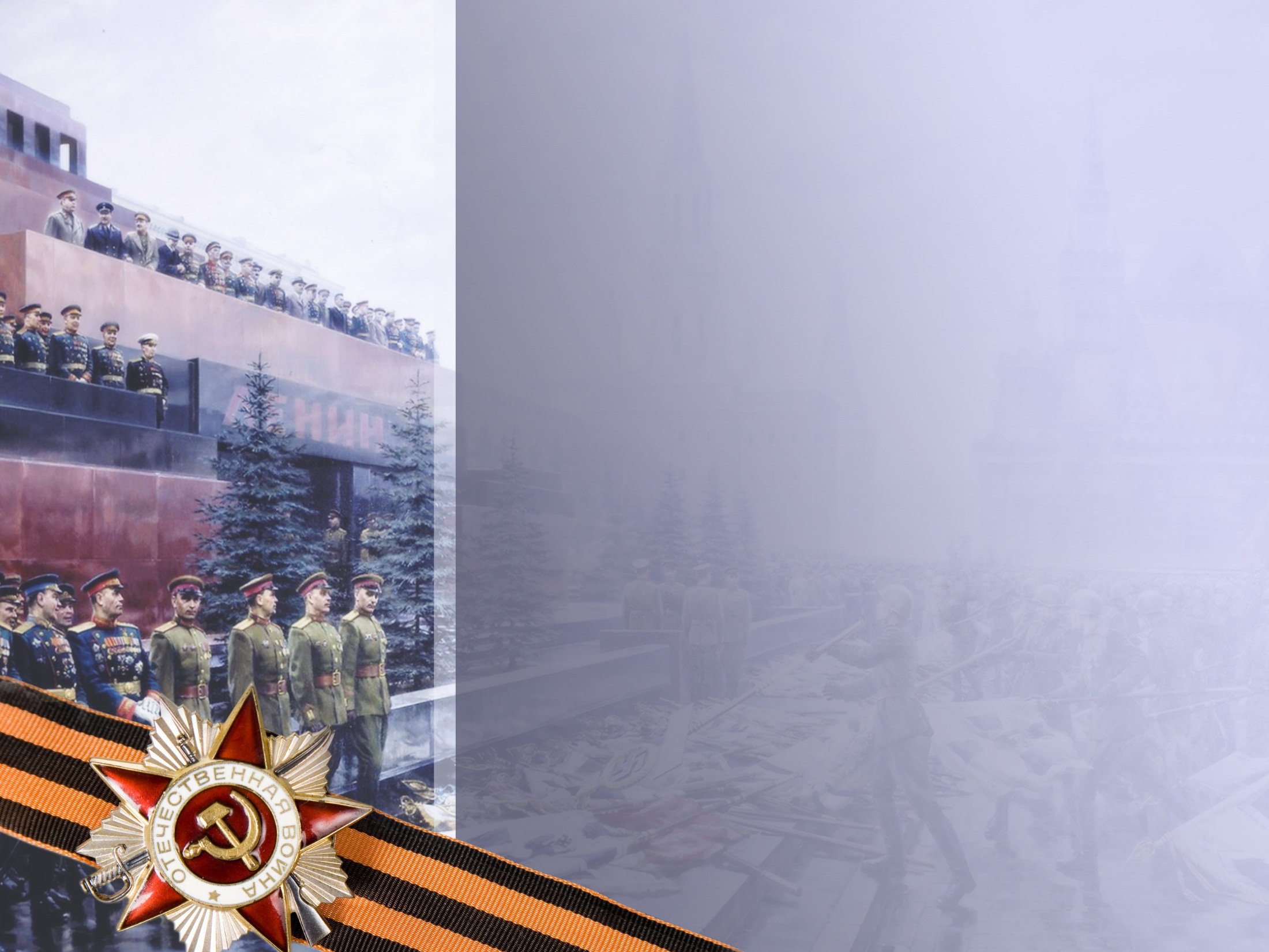 Подводная лодка Малютка м-35
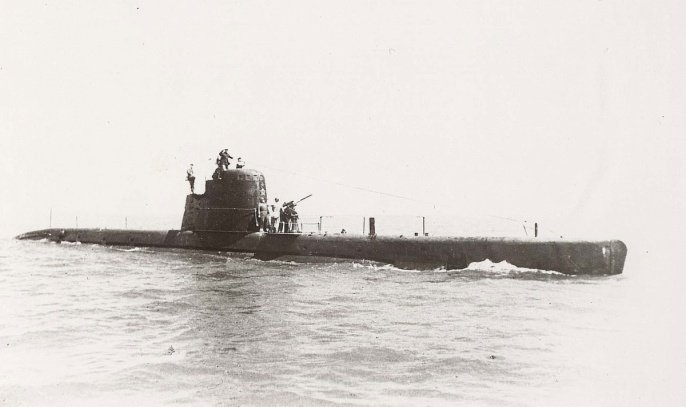 27 октября 1941 года советская подводная лодка «М-35»  из состава 8-го дивизиона подводных лодок 2-й бригады ПЛ ЧФ с утра находилась к северо-востоку от мыса Олинька на позиции № 19. На рассвете в 15 милях к югу от Сулины лодка погрузилась. Видимость днём была плохая — туман, моросящий дождь.
	В 14:25 субмарина легла под берегом на грунт на глубине 8,5 метров. Акустик прослушивал окрестности, каждые 5 минут для осмотра горизонта вахтенный офицер поднимал перископ, не отрывая лодку от грунта. Видимость составляла 4-6 кабельтовых.
	В 17:10 вахтенный офицер Бодаревский Ю. С. по пеленгу 18° обнаружил в перископ дым и вызвал в центральный пост командира лодки, который приказал идти на сближение с целью.
	В 18:44 «М-35» всплыла в позиционное положение и обнаружила в районе мола у Сулины большой транспорт, стоявший на якоре. Лодка легла на курс 345°.
	В 19:15 были подготовлены к выстрелу торпедные аппараты. Продолжать движение в позиционном положении было опасно, так как ещё недостаточно стемнело, и субмарину могли обнаружить с транспорта или береговых постов. Атаковать в подводном положении было невозможно из-за плохой видимости в перископ. Грешилов принял решение погрузиться, подойти к судну на дистанцию залпа по счислению, после чего всплыть для атаки.
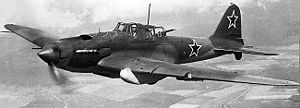 Самолёты
1. Истребитель Як-9
2. Истребитель И-16
3. Истребитель МиГ-3
4. Штурмовик Ил-2
5. Дальний бомбарди-
         ровщик Ил-4
6. Фронтовой бомбарди-      
         ровщик ТУ-2
7. Скоростной бомбарди-
        ровщик СБ
1
2
3
4
5
6
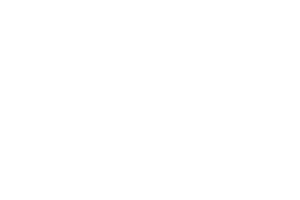 7
Штурмовик Ил-2
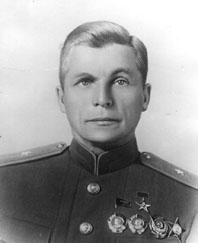 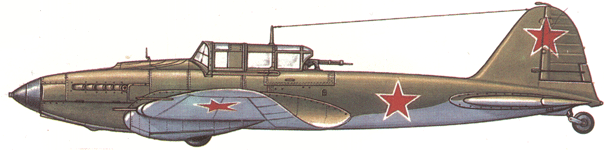 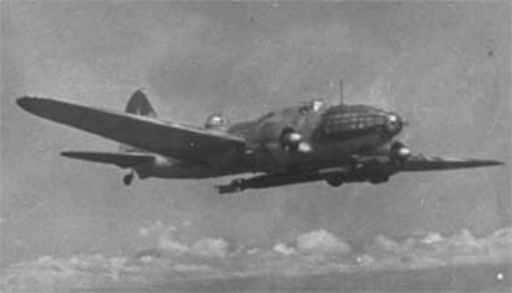 С.В. Ильшин
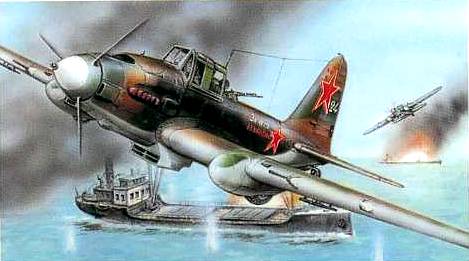 МИГ-3
Первенец нового подхода МиГ-1 достаточно быстро преобразился в МиГ-3, который стал одним из самых опасных советских самолетов Второй Мировой Войны, главным немецким противником. Самолет мог разгоняться свыше 600 км/ч, и забираться на высоту более 11 километров, что было явно не по силам предшественникам. Именно это определило нишу применения МиГ-a — он себя отлично показал как высотный истребитель, действуя в системе ПВО.
АЗБУКА ПОБЕДЫ
«Оружие Победы: 
военно-морской флот,
военно-воздушная авиация»
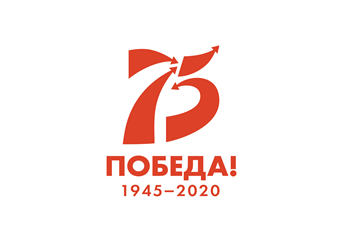 7 «Б» класс
"Да, слава русских моряков бессмертна,
В историю вписали имена
Тех, кто любил Россию беззаветно,
И отдавал за родину сердца."
Л. Встречный
Балтийский флотСеверный флотТихоокеанский флотЧерноморский флот
Бронекатер
Б
Первый же период Великой Отечественной войны показал необходимость бронекатеров.
БКА пр. 1124 в первом же периоде Великой Отечественной войны вступили в бои в Финском заливе, на Ладожском  Онежском  озерах и на Неве.
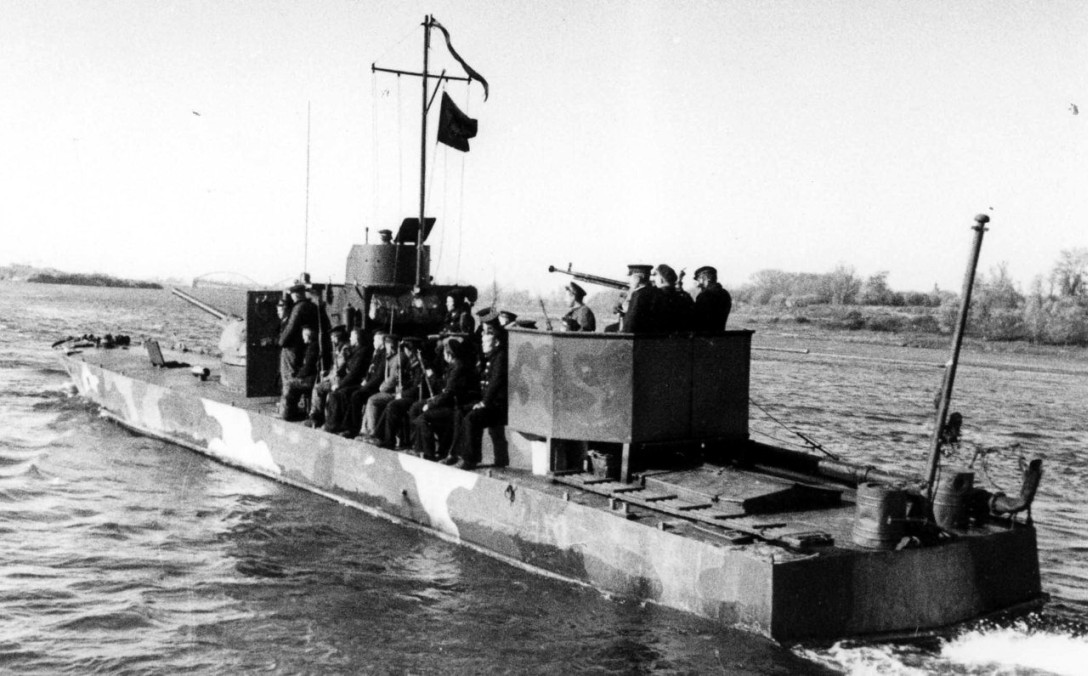 Б
Б
В известной Тулоксинской десантной операции в июне 1944 года, несмотря на штормовую погоду, бронекатера проекта 1124 поддержали 2 бригады —70-юморскую и стрелковую и 3-ю морской пехоты, бронекатера подходили к береговой черте и поражали финские огневые точки, уцелевшие после артиллерийской подготовки.
Б
Береговая артиллерия ВМФ СССР — являлась родом сил Военно-Морского Флота СССР, предназначалась для обороны военно-морских баз и других объектов, расположенных на побережье, от нападений противника с моря и суши, а также для содействия кораблям и сухопутным войскам, действующим в прибрежном районе[1]. Развитие береговой артиллерии за годы Советской власти превратило её из пассивного средства обороны в средство активной борьбы в условиях наступательных действий советских вооружённых сил[
Б
Берегова́я артилле́рия
С
Советские сторожевые корабли
Сторожевики предназначались для дозорной и разведывательной службы, сопровождения и охранения крупных надводных кораблей и конвоев от подводных лодок, борьбы с самолётами противника, а также как быстроходные тральщики. Всего перед войной ВМФ СССР получил 18 кораблей.
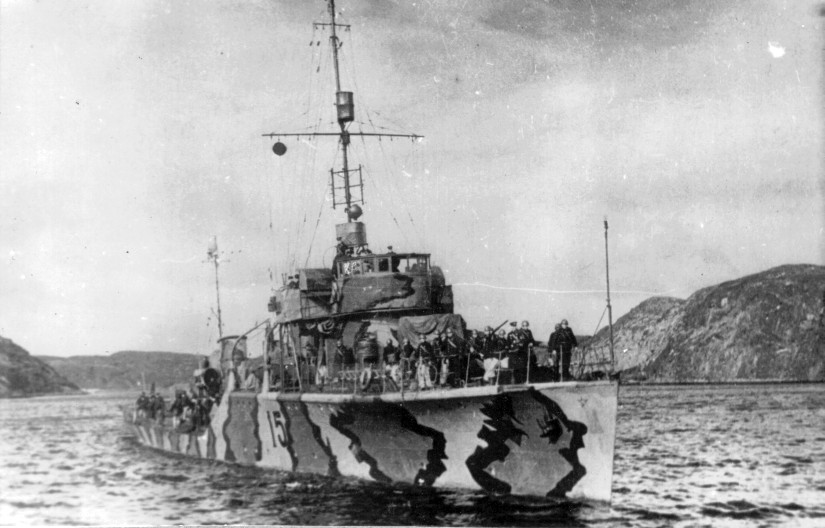 С
Э
Эскадренные миноносцы
Миноносец - многоцелевой быстроходный корабль, предназначенный для борьбы с подводными лодками и кораблями противника. Эскадренный миноносец может также использоваться для разведывательной и дозорной служб в интересах сопровождаемой эскадры, артиллерийской поддержки при высадке десанта и для постановки минных заграждений
Э
Эскадренные миноносцы
Эскадренный миноносец
Э
Основное вооружение эсминца - торпеды (против больших кораблей), глубинные бомбы (против подлодок), артиллерия - против соизмеримых и меньших кораблей.Тактика боевого использования миноносцев заключалась в поражении больших кораблей противника торпедами на высокой скорости, затруднявшей уничтожении их огнём корабельной артиллерии.
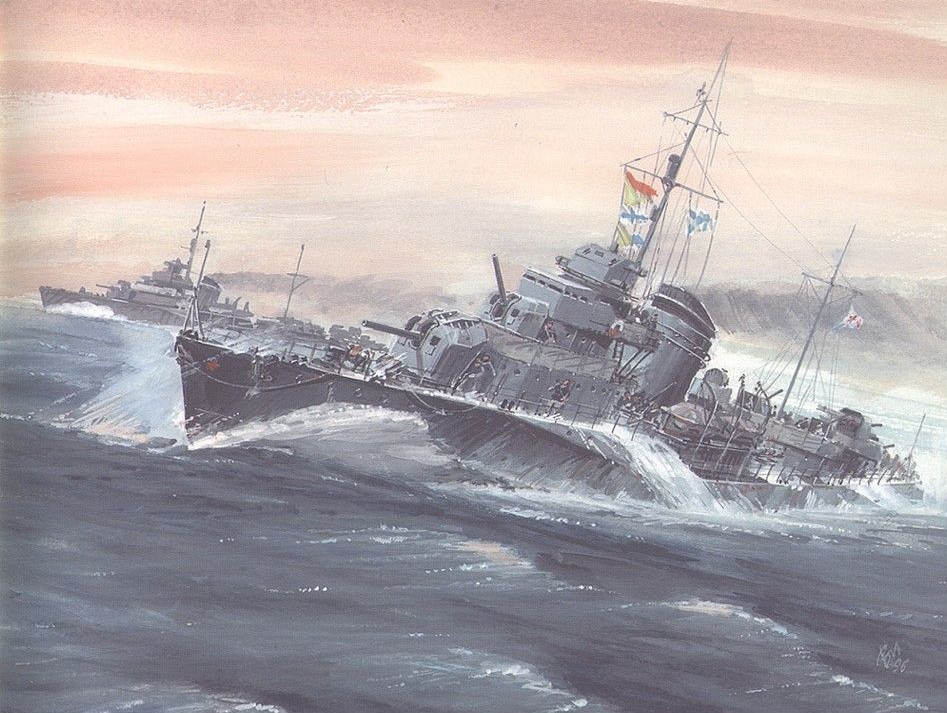 АЗБУКА ПОБЕДЫ
«Оружие Победы: 
военно-морской флот,
военно-воздушная авиация»
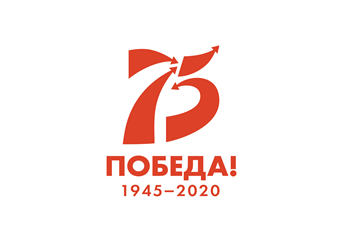 7 «Г» класс
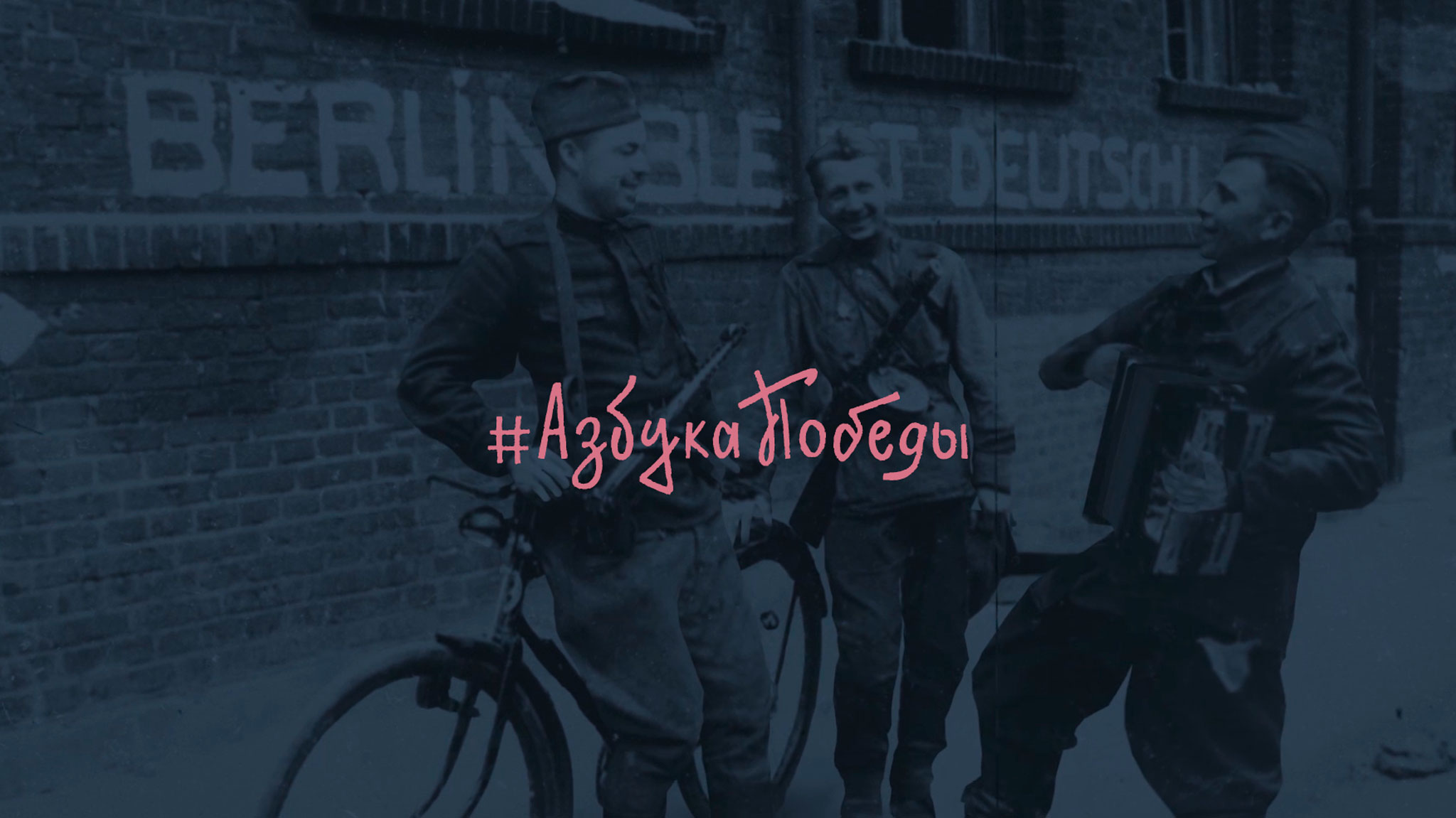 Линкор
Л
Всего было построено 4 корабля: «Гангут», «Полтава», «Петропавловск» и «Севастополь». Все они участвовали в Первой мировой войне и благополучно пережили ее.
Основным вооружением корабля служили 12 305-мм нарезных орудий производства Обуховского завода, которые были размещены в 4-х трехорудийных башнях, расположенных линейно. Техническая скорострельность орудий составляла 1,8 выстрела в минуту
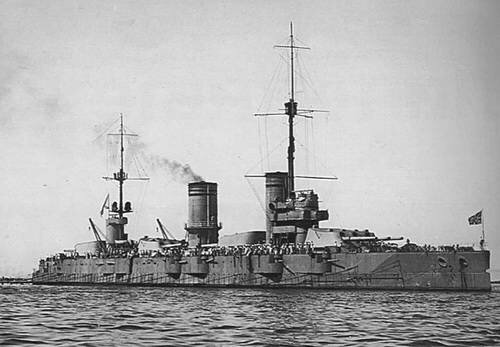 Линкор класса Севастополь 1914 г.
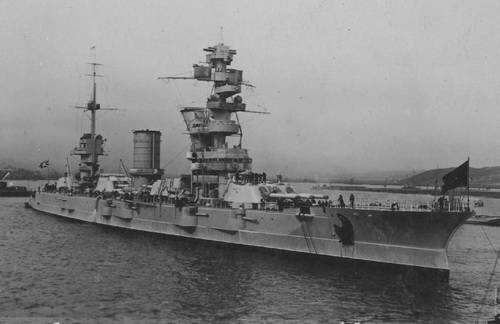 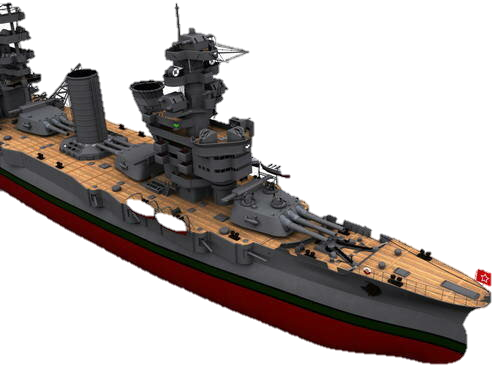 Л
Подводные лодки типа «Л».Советские подлодки типа «Ленинец»
Подводные лодки типа «Л» имели комбинированное минно-торпедное вооружение, они представляли наиболее удачный образец подлодок.
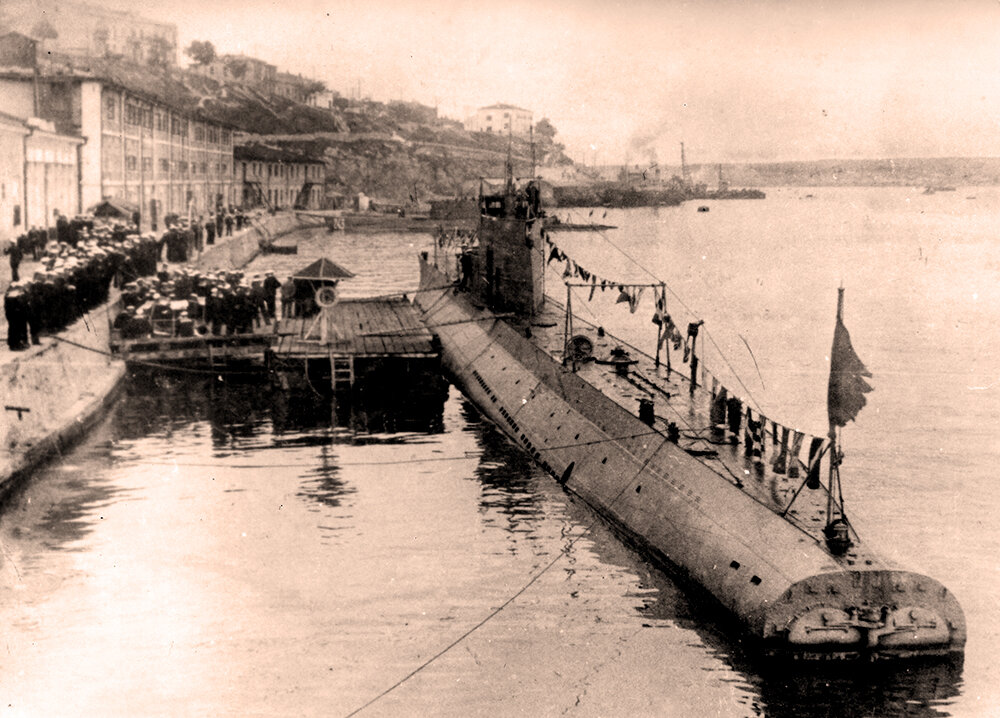 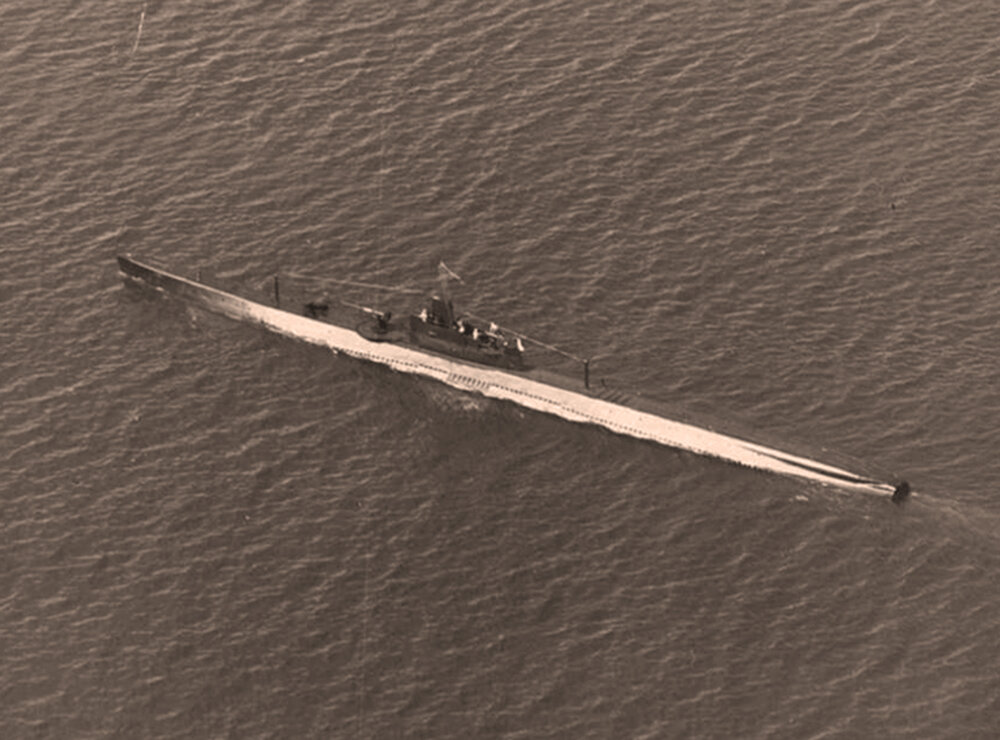 Ленинец в базе, видны кормовые минные аппараты.
Ленинец в море, фото с воздуха
У
Сторожевые корабли типа «Ураган»
Они предназначались для несения дозорной и разведывательной службы, сопровождения и охранения крупных надводных кораблей и конвоев от нападения подводных лодок, ведения борьбы с самолётами противника

Это первые боевые надводные корабли, спроектированные и построенные исключительно советскими судостроителями.
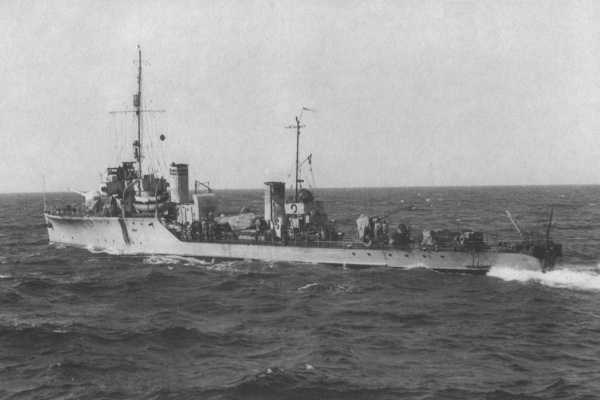 Л
Лидер эскадренных миноносцев проекта 1 «ЛЕНИНГРАД»
Принимал участие в боях в составе Балтийского флота во время Великой Отечественной войны. Корабль был заложен 5 ноября 1932 года на Судостроительном заводе имени А. А. Жданова (завод №190, сегодня Северная верфь). Передан флоту 5 декабря 1936 года.
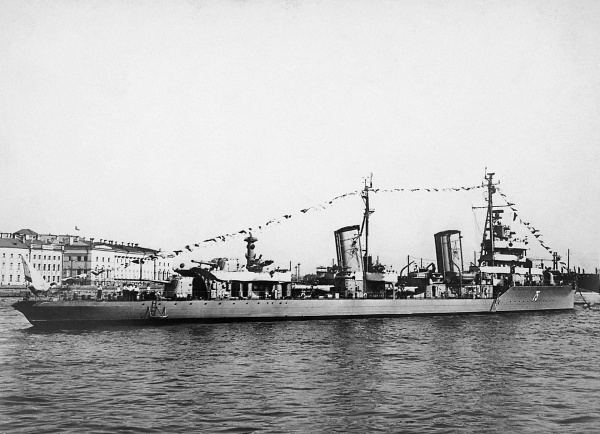 Я
Як-1
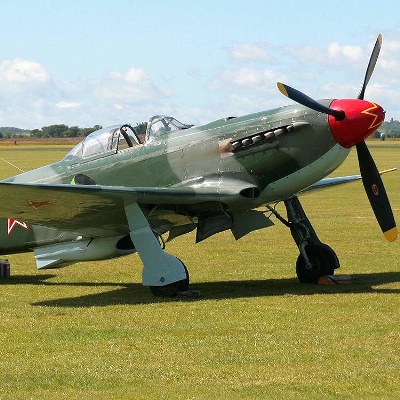 Разработку этого истребителя советские авиаконструкторы начали ещё в довоенные годы. Нацистская Германия уже развязала Вторую мировую войну в Европе, а пилоты Люфтваффе начали завоевывать господство в воздухе. Советскому воздушному флоту остро был необходим новый, быстрый и манёвренный истребитель, способный противостоять грозным немецким крылатым машинам.
Я
Як-9
Если Як-1 был первым, во многом «сырым» истребителем КБ Яковлева, то Як-9 конструкторы разрабатывали, имея за плечами серьезный опыт создания боевых машин. Этот Як стал настоящим самолетом Победы! Советские асы за штурвалом нового истребителя заставляли немецких летчиков серьезно понервничать. Одну из модификаций — Як-9У, отличавшуюся мощным вооружением, пилоты «ласково» прозвали «Убийцей».
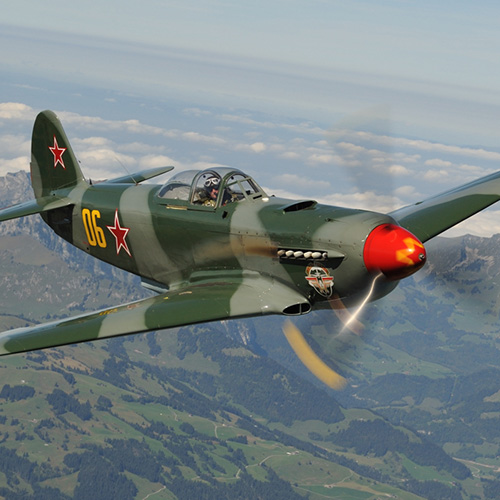 Л
Ла-5
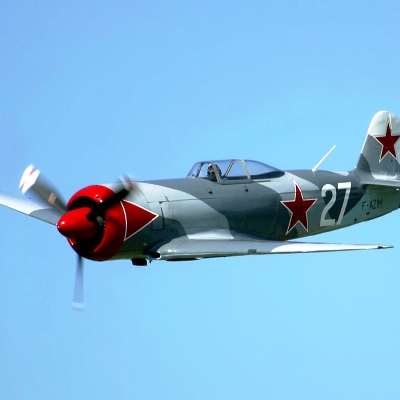 Легендарный «Лавочкин» стал настоящей рабочей лошадкой советской авиации: именно этот самолет пользовался наибольшей популярностью среди советских асов — самых результативных пилотов отечественной авиации. На Ла-5 сражались Иван Кожедуб, Николай Гулаев, Кирилл Евстигнеев — список можно продолжать очень долго! На этом самолете летал знаменитый Алексей Маресьев — пилот, из-за ранения лишившийся обеих ног, но оставшийся на службе.
П
Пе-2
Свой вклад в разгром гитлеровской Германии внесли и пикирующие бомбардировщики Пе-2, которые стали самыми массовыми самолетами бомбардировочного класса в СССР. Цельнометаллические, шустрые и маневренные, эти крылатые машины стали настоящей бедой для немецких наземных сил — точность бомбовых ударов оказывалась крайне высокой, а благодаря высокой скорости Пе-2 советские асы-бомбардировщики уходили от атак немецкой истребительной авиации. Жолудев, Анпилов, Долина и ещё множество пилотов за штурвалом своих любимых «пешек» — так ласково прозвали они Пе-2 — внесли свой огромный вклад в победе советской армии в Великой Отечественной войне.
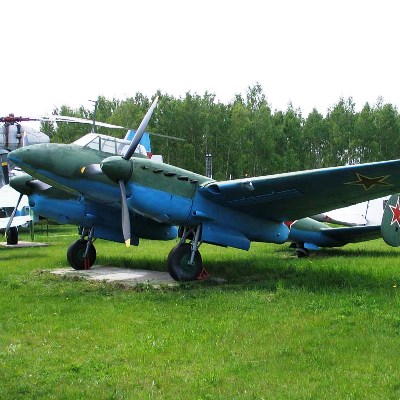 П
ПАРМ 1
Для ускорения ремонтов авиационной техники, скопившейся в авиачастях командование начало реорганизацию полевой ремонтной сети и систему управления ремонтом в целом. Ремонтные органы передавались главному инженеру ВВС и увеличивалось число подвижных авиаремонтных мастерских. В инженерно-авиационную службу авиаполков из тыловых органов были переданы мастерские ПАРМ-1 (автомобили) и в дополнение к ним были сформированы мастерские по ремонту спецоборудования ПАРМС-1
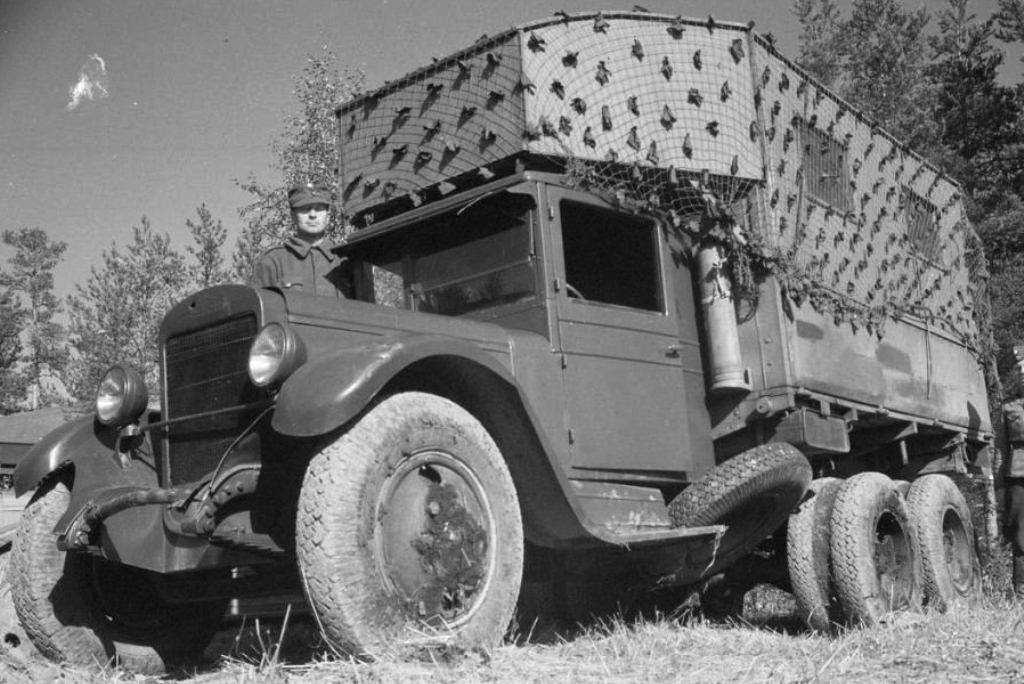 У-2
У
Самолет оснащался двигателем воздушного охлаждения М-11, развивавшим мощность в 100 л.с.  Конструкция самолета У-2 была деревянной и выполнялась из сосны и фанеры, с полотняной обшивкой. Крылья У-2 были нормальными, двухлонжеронными с профилем ЦАГИ-541 и относительной толщиной 8,1%, с нижней кромкой.
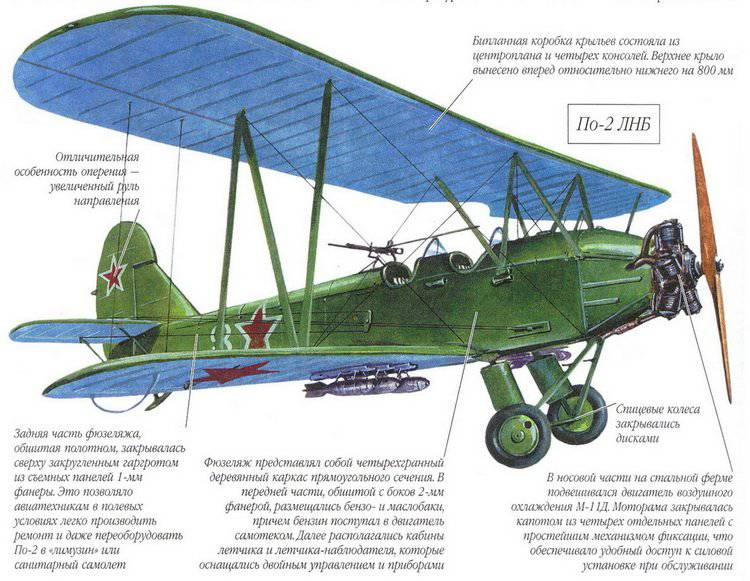 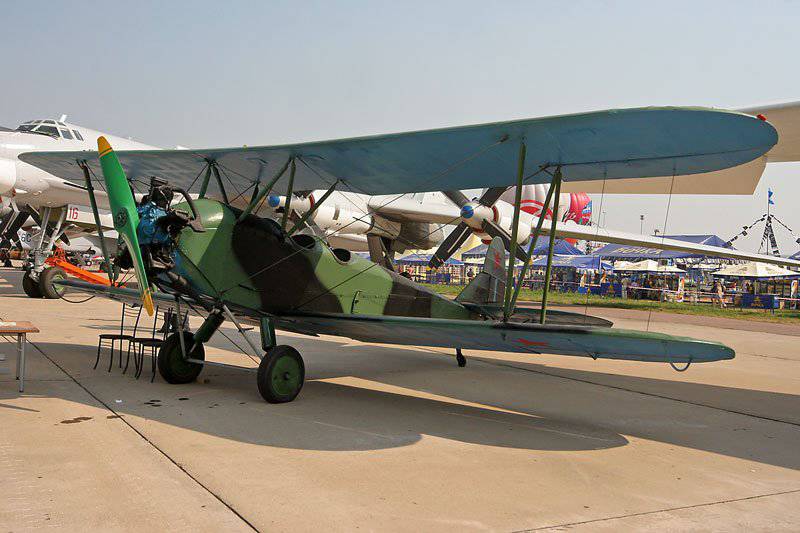